Osteonal (Haversian) systems in human cortical bone
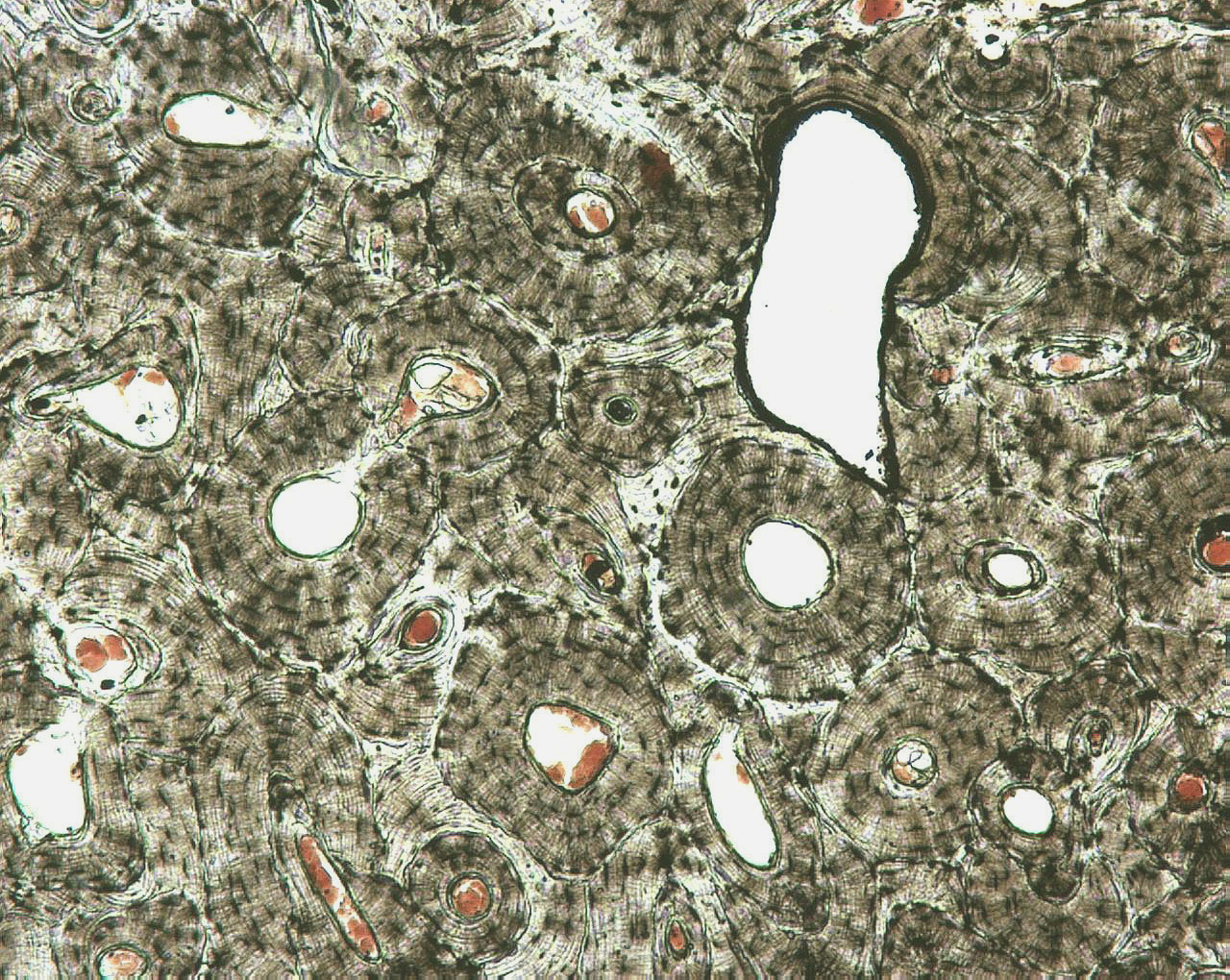 Osteonal systems in human cortical bone
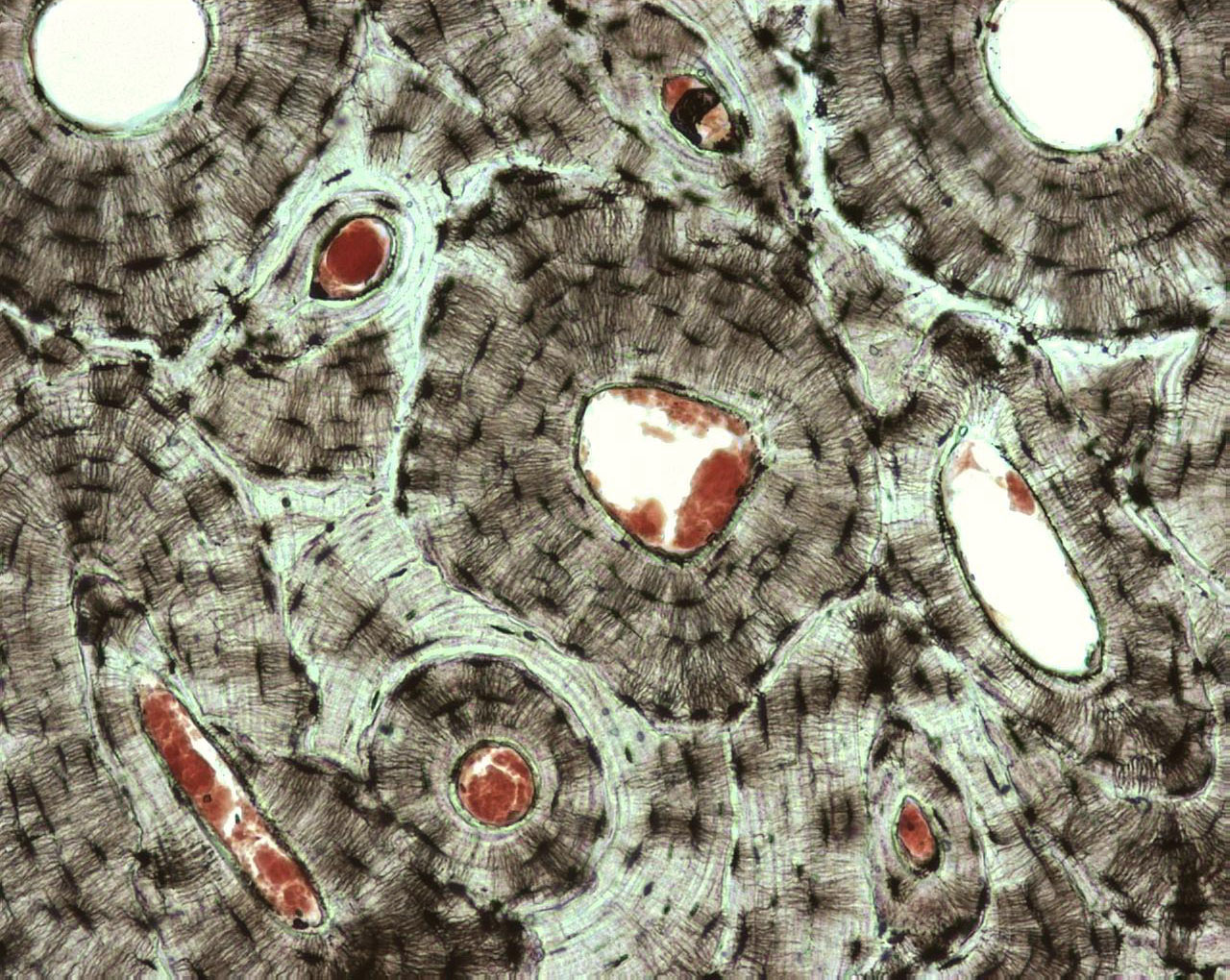 Ostecytes in human cortical bone
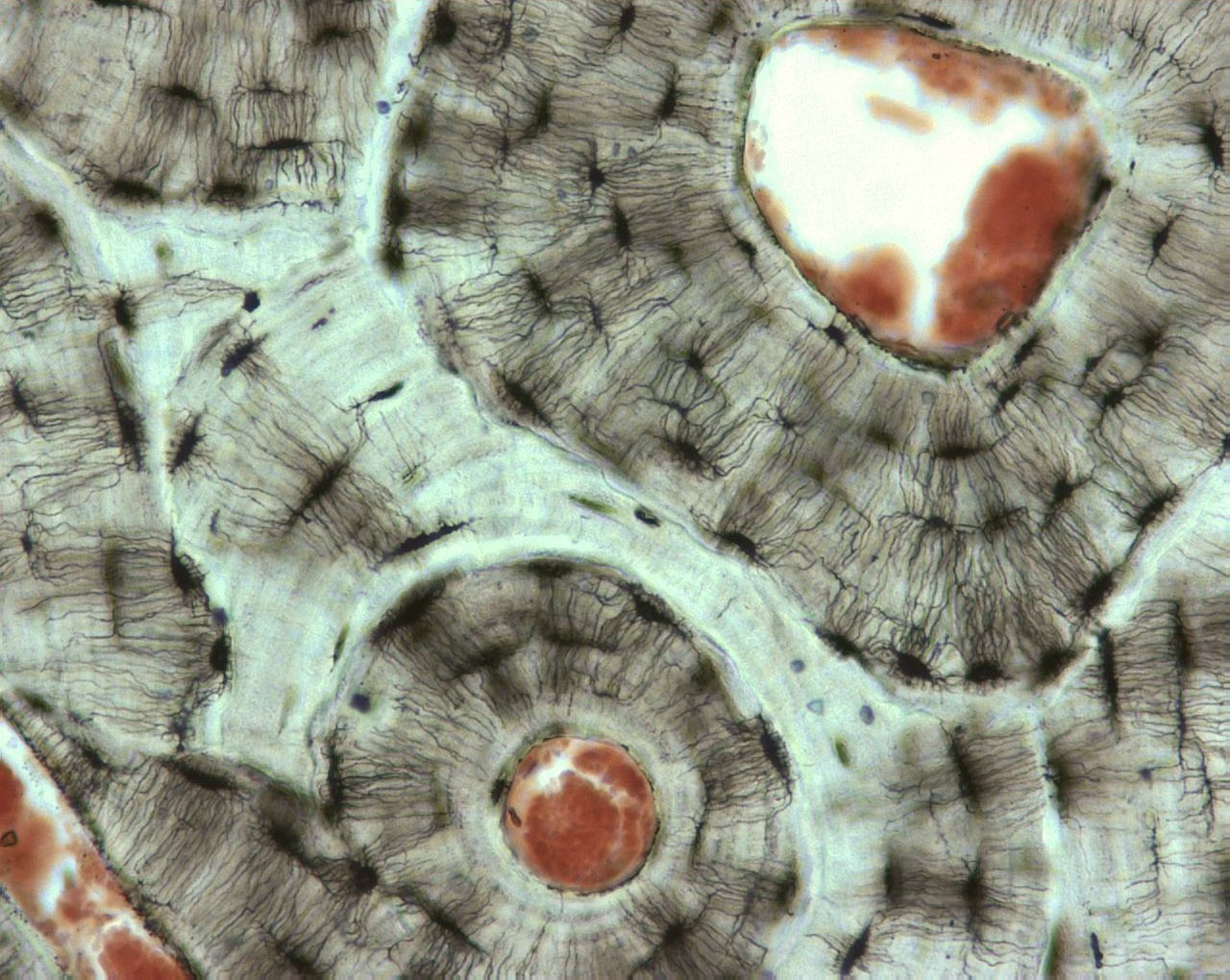